মাল্টিমিডিয়া শ্রেণিতে সবাইকে স্বাগতম
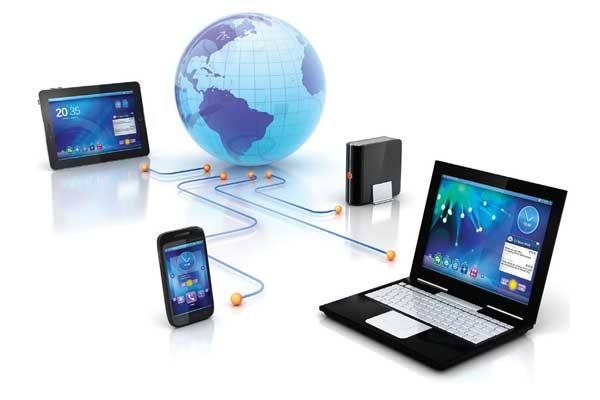 পরিচিতি
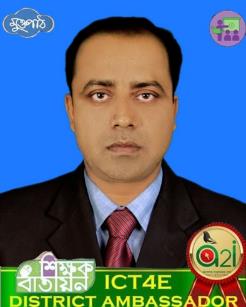 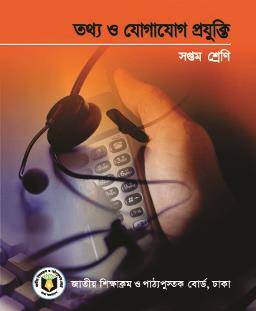 মোঃ গোলাম ফারুক
আই সি টি শিক্ষক
ভবানীপুর মাধ্যমিক বিদ্যালয়
হরিণাকুণ্ডু,ঝিনাইদহ।
মোবাইল-০১৯১৬-৫১১৬৯৭
E-mail: golamfaruk2021@gmail.com
শ্রেণি: ৭ম
বিষয়: তথ্য ও যোগাযোগ প্রযুক্তি 
অধ্যায়: তৃতীয়
সময়: 40 মিনিট
তারিখ:  ০০/১০/২০১৯ ইং
কেন ল্যাপটপে বসে থাকতে চাচ্ছে?
নিচের ছবিতে ছেলে দুইটি কি করছে?
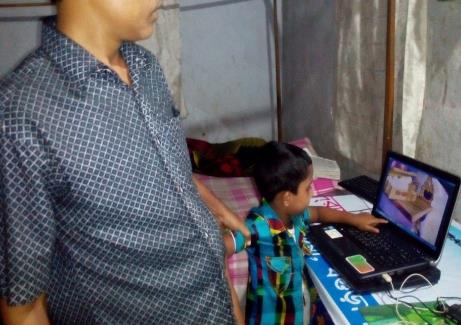 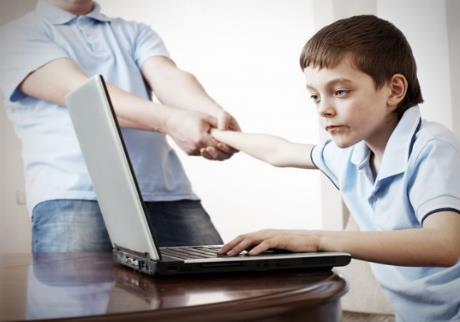 ল্যাপটপে বসে থাকতে চাচ্ছে
ল্যাপটপে বসে আছে
আসলে তারা “কম্পিউটারে” আসক্ত হয়েছে।
আজকের পাঠের বিষয়
কম্পিউটারের প্রতি আসক্তি
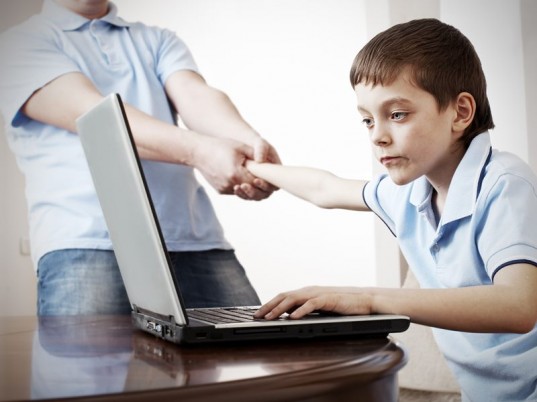 শিখনফল
এই পাঠ শেষে শিক্ষার্থীরা…
1. আসক্তি বিষয়টি ব্যাখ্যা করতে পারবে;
2. কম্পিউটার আসক্তির কুফল বলতে পারবে;
3. কম্পিউটার আসক্তি থেকে বের হবার উপায় বলতে পারবে।
নিচের ছবিতে কি দেখছ?
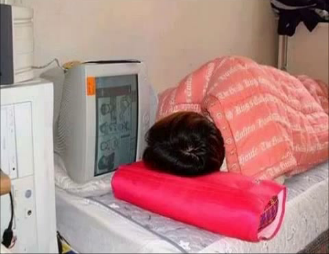 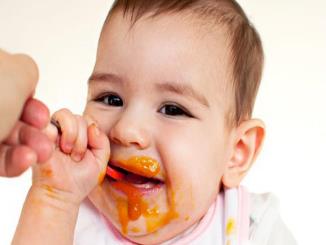 খাওয়ার প্রতি প্রবল ইচ্ছে
মাত্রাতিরিক্ত ব্যবহার
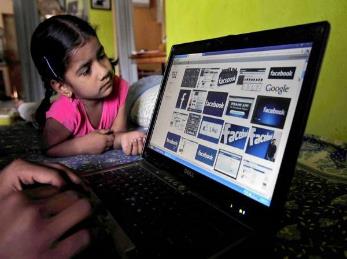 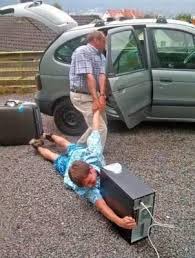 এগুলোকেই আসক্তি বলে ।
কম্পিউটারের প্রতি চরম আকর্ষণ
কোন জিনিসের প্রতি প্রবল আকর্ষণ
একক কাজ
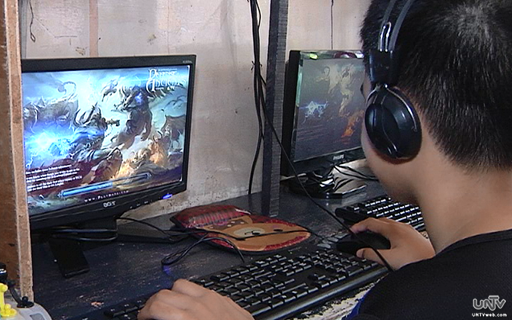 আসক্তি কীভাবে জন্মায়?
ছবিগুলো দেখে তোমরা কি কিছু অনুমান করতে পারছ?
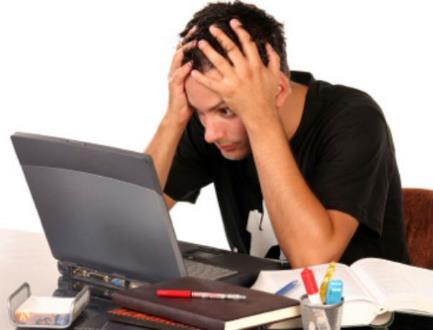 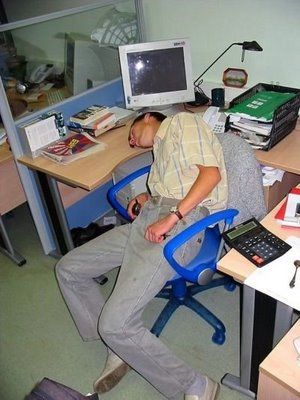 কাজকর্মে ক্ষতি হচ্ছে
লেখাপড়ায় সমস্যা হচ্ছে
এগুলো আসক্তির কুফল।
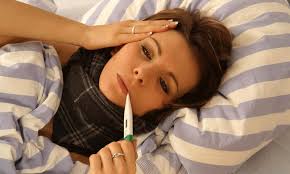 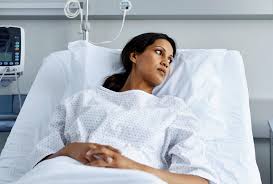 আসক্তির কুফল যা স্বাস্থ্যের ক্ষতি হতে পারে।
নিচের ছবিতে বাচ্চা দুইটি কি করছে?
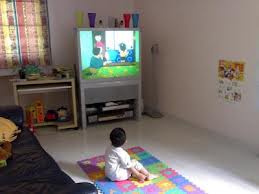 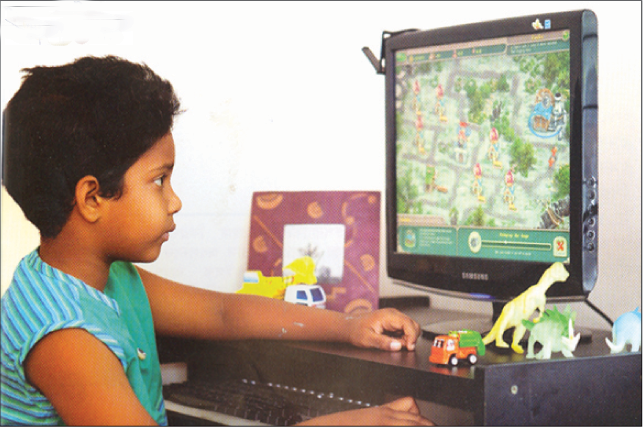 তারা কার্টুনে আসক্ত
কার্টুন,বাচ্চাদের মানসিক বিকাশে বড় সমস্যা।
এসো একটি ভিডিও দেখি
জোড়ায় কাজ
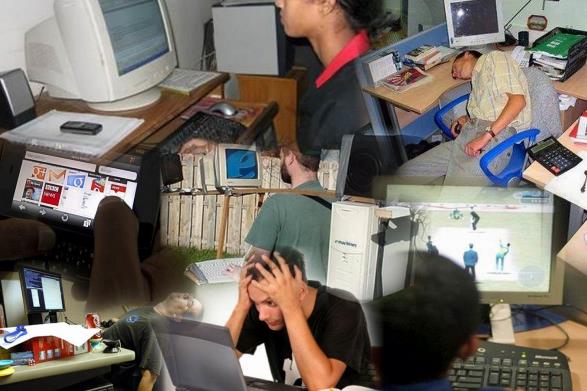 আসক্তির প্রভাব কী হতে পারে?
নিচের ছবিগুলোতে কি দেখছ?
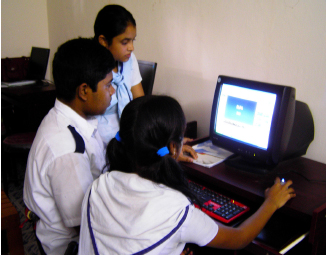 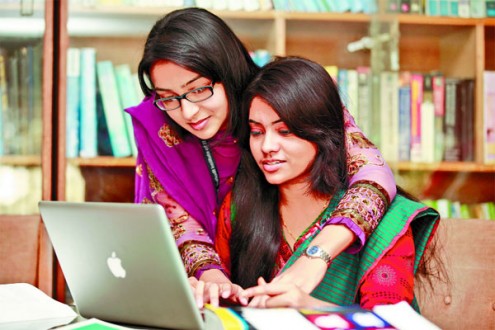 এগুলো আসক্তি থেকে বের হয়ে আসার উপায়।
প্রয়োজনের সময় কম্পিঊটার ব্যবহার করছে
নিচের ছবিগুলোতে কি দেখছ?
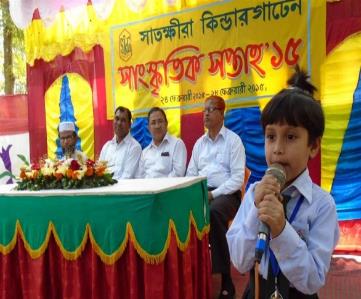 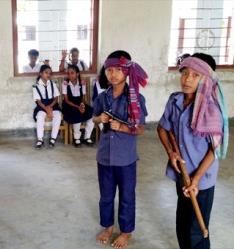 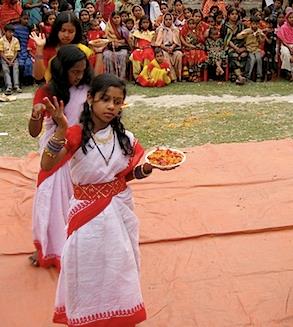 গান পরিবেশন করছে
নৃত্য পরিবেশন করছে
অভিনয় করছে
এগুলো আসক্তি থেকে বের হয়ে আসার উপায়।
নিচের ছবিগুলোতে কি দেখছ?
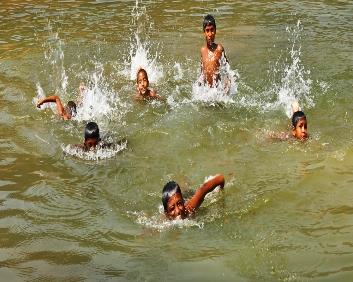 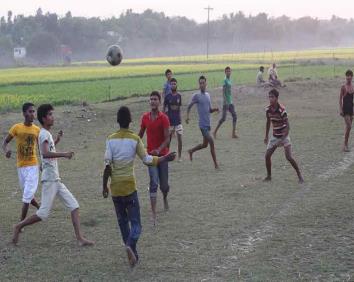 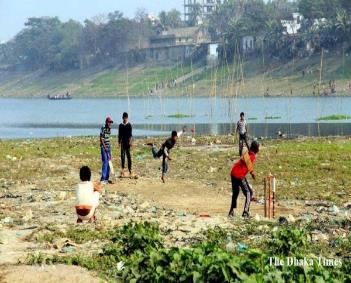 ক্রিকেট খেলছে
সাঁতার কাটাছে
ফুটবল খেলছে
এগুলোও আসক্তি থেকে বের হয়ে আসার উপায়।
নিচের ছবিগুলোতে কি দেখছ?
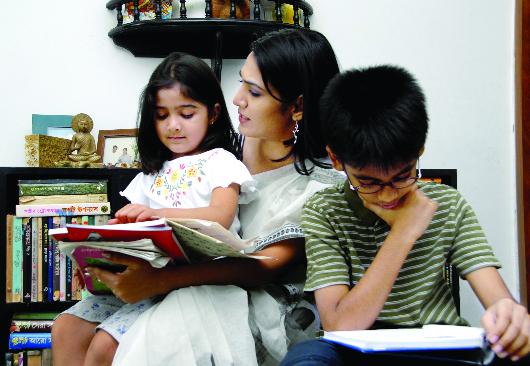 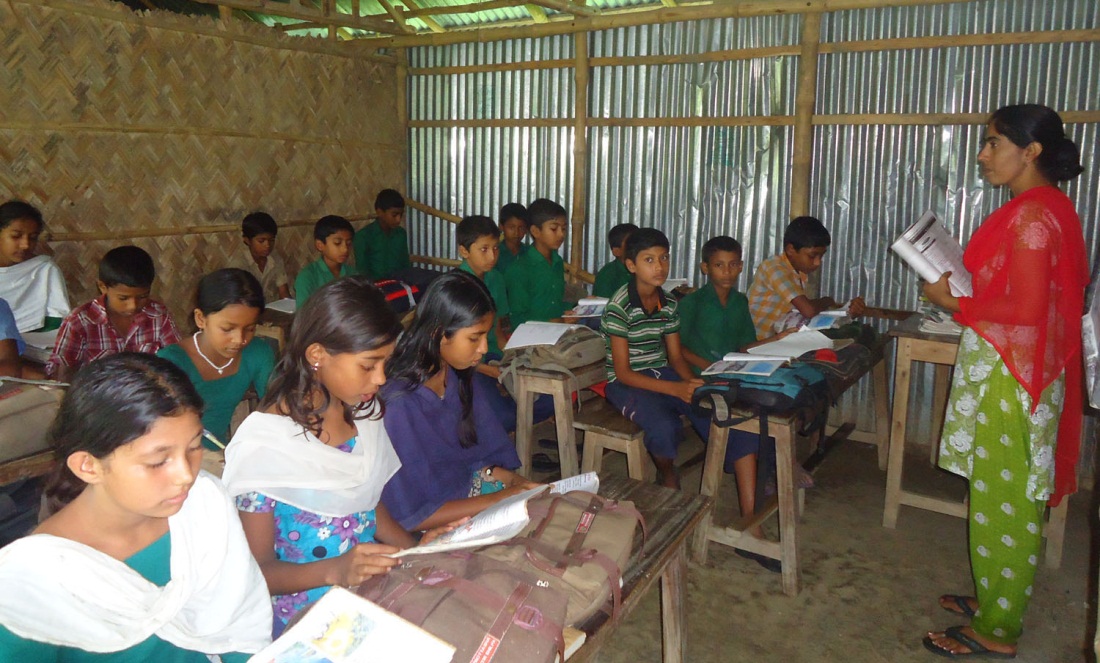 মা তাঁর বাচ্চাকে পড়াচ্ছেন
ম্যাডাম শ্রেণিকক্ষে পাঠদান করছেন
লেখা পড়ায় ব্যস্ত থাকাটাও আসক্তি থেকে বের হবার অন্যতম উপায়
দলগত কাজ
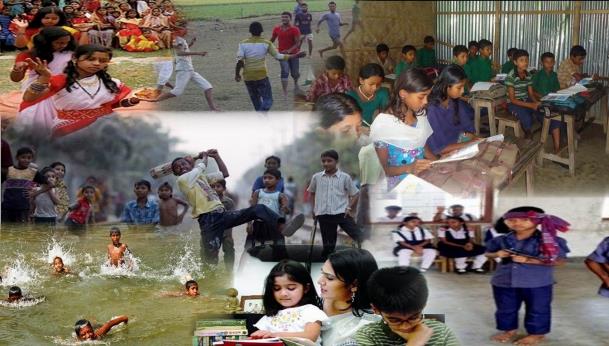 আসক্তি থেকে বের হয়ে আসার উপায় গুলোর একটি তালিকা তৈরি কর।
মূল্যায়ন
১.  কম্পিউটার আসক্তি সমাধানের সবচেয়ে সেরা বিষয় কোনটি?
(ক) বেড়াতে যাওয়া
(খ) ইন্টারনেট ব্যবহার করা
সঠিক উত্তর
(গ) খেলাধূলা করা
(ঘ) বই পড়া
(গ) খেলাধূলা করা
২.  ইন্টারনেট অতিরিক্ত ব্যবহারের ফলে  …
iii. স্বাস্থ্যের ক্ষতি হয়
i. কাজকর্মে ক্ষতি হয়
ii. লেখাপড়ায় সমস্যা হয়
নিচের কোনটি সঠিক?
(ক) i ও ii
(খ) i ও iii
সঠিক উত্তর
      (ঘ) i, ii ও iii
(গ) ii ও iii
(ঘ) i, ii ও iii
বাড়ির কাজ
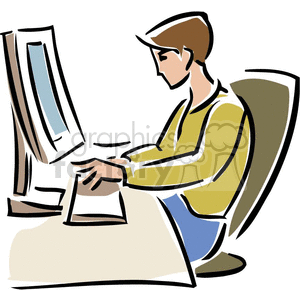 কম্পিউটারের প্রতি আসক্তি হলে কী কী সমস্যা হয়, সেগুলো চিহ্নিত করে আনবে।
ধন্যবাদ সবাইকে
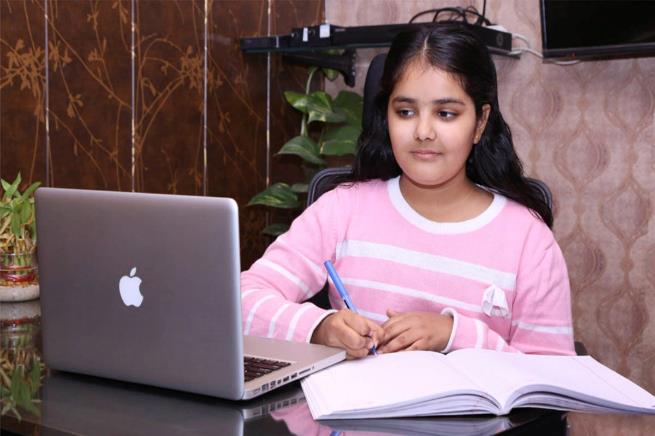